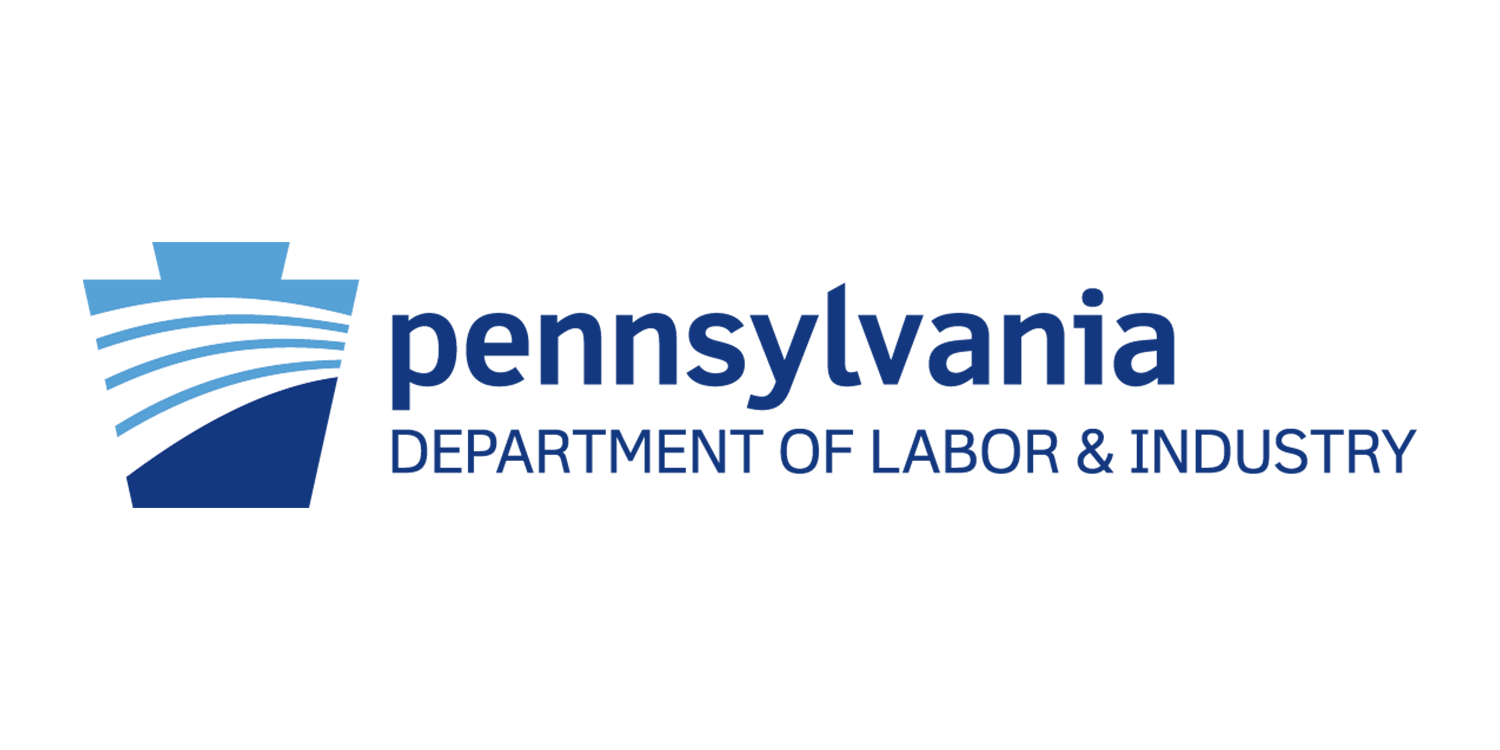 Policy on Policies
Better collaboration. Better content.
What is this? Do I need it?
Fail to plan and you’re planning to fail.	                                                – Somebody
Policy writers without a plan are asking for strife, conflict and chaos.The more content you have, the greater the need for a plan to create and maintain it.
Add a footer
2
This Photo by Unknown Author is licensed under CC BY-NC-ND
What is this for? Why?
And you may ask yourself, “How do I work this?”				                – David Byrne
This need isn’t unique to government in general or to workforce development specifically.A policy on how to write policies gets people on the same page. It is a map to reliability and consistency.
Add a footer
3
Our plan to get there.
If I have seen further, it is by standing on the shoulders of giants.							– Sir Isaac Newton
The earliest Policy on Policies draft was completed before the pandemic.
Spring 2019: Early Draft
Summer/Fall 2019: Guide & Style Manual
Add a footer
4
This Photo by Unknown Author is licensed under CC BY-NC-ND
Are we there yet?
Everyone has a plan until they get punched in the mouth.                                         – Michael Gerard Tyson
It was the best of drafts, it was the worst of drafts.
Summer 2021: Total Rewrite
Fall 2021: Staff Review
Winter 2021: Total Rewrite
Spring 2022: Senior Leadership Review
Summer 2022: Public Comment
Add a footer
5
This Photo by Unknown Author is licensed under CC BY
Okay, now we’re here.
That’s one small step for man, one giant leap for mankind.		         					  – Neil Armstrong
The current Policy on Policies draft is ready to go.
Late Summer 2022: Publication
Late Summer: Implementation
Add a footer
6
This Photo by Unknown Author is licensed under CC BY-NC-ND
Construction
Teamwork makes the dream work.                                                  – Somebody Else
Everything about the Policy on Policies is meant to encourage collaboration, improve readability, smooth operations, simplify monitoring and benefit the people we serve. Policy on Policies is tripartite:
Policy Propper
Procedure Guide
Style Manual
Add a footer
7
This Photo by Unknown Author is licensed under CC BY
The Policy
The law is the last result of human wisdom acting upon human experience for the benefit of the public.					 – Samuel Johnson
Our policies are written, reviewed and managed to promote accountability, transparency and continuous improvement across our workforce development system. They comply with all state and federal laws and regulations.
Add a footer
8
The Procedure Guide
Great things are done by a series of small things brought together.		         			         	– Vincent Van Gough
Inception
DART
Policy Owner Initial Draft
DART Review
Policy Owner Revision
DART Review
BWDA Policy & Planning Review
Leadership Review
Public Comment & Response
Publication, Maintenance, Decommissioning
Add a footer
9
This Photo by Unknown Author is licensed under CC BY-NC-ND
The Writing Part
What’s in a “policy proposal” you ask?
Let’s do some policy stuff.
An explanation of why the policy is necessary.
What needs, goals or purposes the policy is meeting.
Supporting data and other metrics.
Desired outcomes.
Shared with L&I’s Policy Office and state board staff.
Convene a DART.
Do we need a policy?
Policy Proposal
Yes.
No.
Write and file a wrap document.
Disband the DART.
Add a footer
10
The Writing Part (Cont’d)
Let’s do some policy stuff.
The DART reviews.
And that keeps going back and forth between the DART and the policy owner until the document meets all the aspirations and requirements articulated in the policy proposal.
Convene a DART.
Initial Draft
Do we need a policy?
The policy owner writes.
Policy Proposal
Yes.
No.
Write and file a wrap document.
Disband the DART.
Add a footer
11
The Review Part
1. Supervisors, Div. Chiefs & ARDs
2. Bureau Directors
3. L&I Office of Chief Counsel
4. Deputy Secretary for Workforce Development
5a. L&I Policy Office and State Board Staff
5b. State Agency Partners
5c. The Governor’s Policy Office
Add a footer
12
This Photo by Unknown Author is licensed under CC BY-SA-NC
The Style Manual
One day I will find the right words, and they will be simple.                                      – Jack Kerouac
Pennsylvania’s writing goals for policy are consistency, clarity and easy readability. This manual provides that instruction. Workforce system policy writing is influenced by several sources. These sources include federal plain-language techniques, Associated Press Style, the tried-and-true methods detailed in Strunk and White’s The Elements of Style and other publications.
Add a footer
13
This Photo by Unknown Author is licensed under CC BY
Plain Language Example
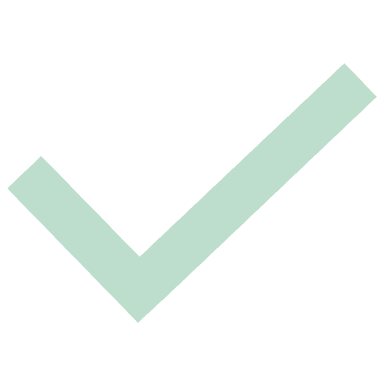 Avoid this.
Do this.
Pennsylvania workforce system policy seeks to promote the increased participation of all state, regional and local WIOA-mandated and optional partners with a presence in the statewide one-stop network.
Pennsylvania workforce system policy promotes partnership among all one-stop partners.
Add a footer
14
Simple Sentences Example
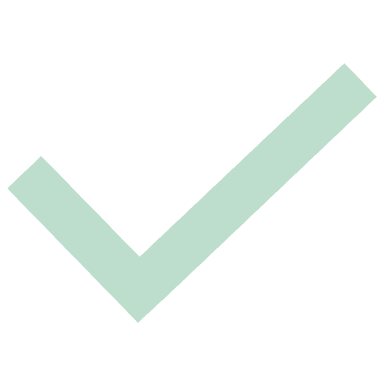 Avoid this.
Do this.
Submit all applications, written and in-person, at your local PA CareerLink® employment services center; staff there are trained in the specific steps necessary to process these applications.
Submit applications in-person at your local PA CareerLink®. Staff there are trained to process them.
Add a footer
15
Active Voice Example
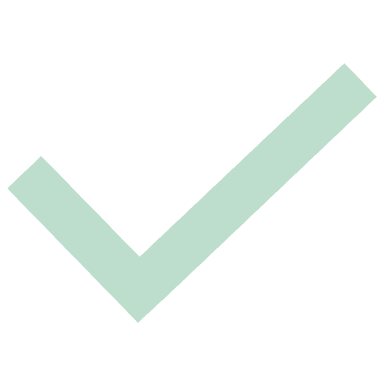 Avoid this.
Do this.
Draft polices are reviewed and routed through the approval process by DARTs.


Policy managers are appointed by bureau directors.
DARTs review and route draft policies through the approval process.


Bureau directors appoint policy managers.
Add a footer
16
Questions?
Quote about questions.
Add a footer
17
This Photo by Unknown Author is licensed under CC BY-SA-NC
Thank you!
Christopher S. Manlove
717.787.9804
cmanlove@pa.gov
dli.pa.gov
This Photo by Unknown Author is licensed under CC BY-SA-NC